ГБОУ         г.Москвы     детский сад         №1055
Проект

      «КАПУСТА- всему голова»




                                                                                                                                                                 Оганесян К.Г.
Паспорт     проекта
Тема:    «Капуста – всему голова »
Предмет исследования: овощная культура –капуста.
Цель: Показать значимость капусты в жизни человека.
Участники проекта: воспитатели, дети группы №6, родители.
Сроки проекта: октябрь-ноябрь 2013г.
Этапы проекта1 этап.   Подготовительный
Составить  и оформить "Паспорт проекта"
Анкетирование  участников проекта
Подбор детской художественной литературы для чтения 
Подбор презентаций  «Всё о капусте».
Подбор сюжетных картинок и иллюстраций, изготовление дидактических игр.
Подбор материала для проведения опытов и экспериментов.
Работа с методическим материалом, литературой по данной теме.
Организовать  рекламную деятельность для детей и родителей.
 Создать выставку  и другую наглядную агитацию.
 Провести конкурс среди родителей «Лучшее блюдо из капусты».
II ЭТАП. Выполнение проекта
Данный этап включает в себя интеграцию образовательных областей «Познание»,   «Художественное творчество». «Здоровье», «Социализация», «Безопасность»,  «Коммуникация», «Чтение художественной литературы».
Образовательная деятельность в рамках проекта осуществляется в ходе режимных моментов;                                                                                                                 
 в процессе организации педагогом различных видов деятельности;                                              
 в ходе самостоятельной деятельности детей;
проведение с детьми бесед ;
проведение подвижных, дидактических, сюжетно-ролевых   игр;


;
-Чтение   загадок, стихотворений, пословиц, поговорок о капусте; -беседа: «Капуста – лекарь» (Знакомство с лечебными свойствами капусты, её использованием в народной медицине).-лепка,  аппликация, рисование по теме.-выпуск стенгазеты, изготовление книжек;-проведение опытов и  экспериментов.
III этап.  Презентация  результатов исследовательской деятельности  детей
Организация выставки «Все о капусте» с использованием коллекции видов и сортов капусты.

Презентация сборника «Ай да капуста!»: загадки, пословицы и поговорки, пальчиковая гимнастика.

Выставка рисунков детей на тему «Такая разная и такая полезная».

Чаепитие «Капустный пирог» с организацией конкурса загадок, рецептов и викториной по тематике проекта для детей и  родителей.
Ай, Да Капуста!)
Выставка   наших   работ
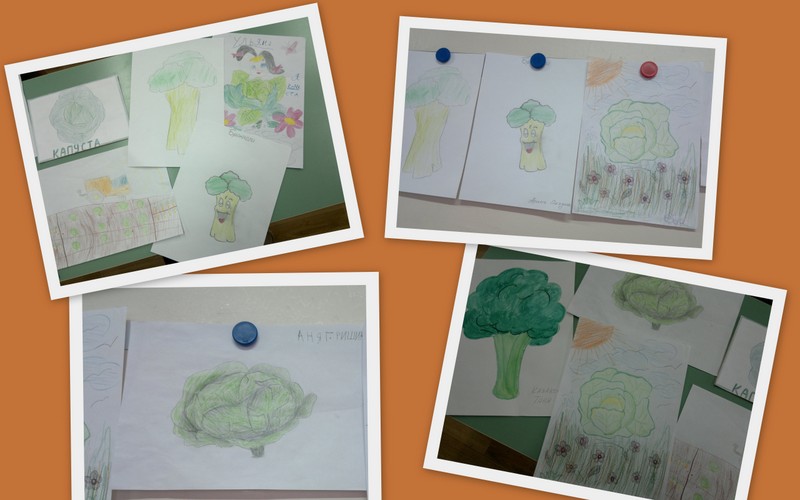 Разные виды КАПУСТЫ
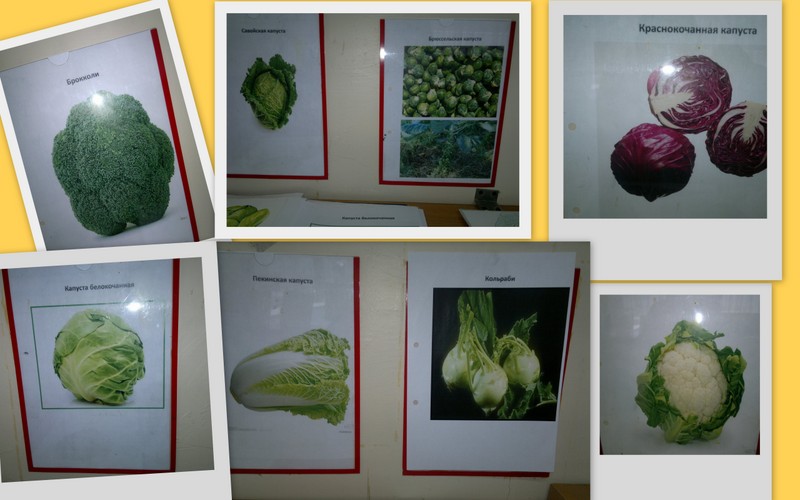